Criminal Law
Part 7:  Homicide
Lectures 1-2:  General Principles, Intentional Killings
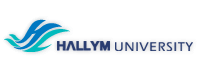 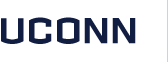 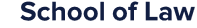 Homicide
Homicide generally is the “unlawful killing of another person”
Substantial variations among homicide statutes
Most notably between MPC-influenced and CL-influenced statutes
Example statutes on CB 238-247
California – heavily influenced by CL
Illinois – influenced primarily by MPC
Michigan –primarily independent statutory creation
New York – heavily influenced by MPC, but includes some statutory creations (e.g., “degrees”)
Pennsylvania – heavily uses MPC mens rea, but focuses on degrees
Intentional Killings
Intentional killings include those homicide crimes which involve some element of mens rea on the part of the Δ that death result
(or gross disregard of the value of human life)
Two primary categories:
Murder:  generally a traditional intentional killing
Voluntary Manslaughter:  “mitigated murder” – the killing is the result of an intentional action, but some aspect of the facts mitigates the crime below that of a traditional intentional killing
Murder
Murder:
CL:  “the killing of a human being with malice aforethought”
This includes “gross disregard for or extreme indifference to the value of human life” (informally, “recklessness+”)
MPC:  the killing of another human being purposefully or knowingly
Unintentional Murder (MPC only):
Killing of another human being with “gross disregard for or extreme indifference to the value of human life” (informally, “recklessness+”)
Murder
Degrees of Murder
First-degree murder:  usually defined by “premeditation”
Also includes certain aggravating statutory factors
Usually is the only capital homicide crime in the jurisdiction
Second-degree murder:  all murder that is not first-degree murder
again, these are statutory creations, and can apply both in CL- and MPC-influenced jurisdictions
Felony-Murder – special case, discussed separately
State v. Guthrie (W. Va. 1995)
Background:  
Δ fatally stabbed a co-worker after provocation
Was convicted of first-degree murder which, by statute, included “premeditation”
Jury instruction required premeditation only to exist for an “instant”:
“it is not necessary that the intention to kill should exist for any particular length of time prior to the actual killing; it is only necessary that such intention should have come into existence for the first time at the time of such killing, or at any time previously.” (CB 255)
Δ challenged his conviction on the basis that the jury was improperly instructed as to premeditation
State v. Guthrie (W. Va. 1995)
Issue:  what is required for a Δ’s actions to be “premeditated”?
Holding:  the court found the jury instruction defective because it failed to distinguish between intent to kill and premeditated intent to kill
“The linchpin of the problems that flow from these instructions is the failure adequately to inform the jury of the difference between first and second degree murder.” (CB 255)
“Of particular concern is the lack of guidance to the jury as to what constitutes premeditation and the manner in which the instructions infuse premeditation with the intent to kill.” (CB 255)
State v. Guthrie (W. Va. 1995)
Holding (cont.)
“To allow the State to prove premeditation and deliberation by only showing that the intention came ‘into existence for the first time at the time of such killing’ completely eliminates the distinction between the two degrees of murder.” (CB 257)
The court crafted a revised standard for jury instruction:
“. . . murder in the first degree consists of an intentional, deliberate and premeditated killing which means that the killing is done after a period of time for prior consideration . . . [a]ny interval of time . . . which is of sufficient duration for the accused to be fully conscious of what he intended, is sufficient to support a conviction . . . ” (CB 256-257)
Midgett v. State (Ark. 1987)
Background:
Δ had a long history of abusing his son
On the day of his son’s death, Δ was seen to be drinking shortly before further abusing his son
The son became unresponsive and was pronounced dead at the hospital as a result of blunt force trauma
Δ was convicted of first-degree murder, and appealed that the facts failed to establish premeditation
Midgett v. State (Ark. 1987)
Issue:  what facts must be established to prove “premeditation” or “deliberation”?
Holding:  specific facts establishing substantial evidence of premeditation or deliberation regarding the killing are required
A long history of abuse, followed by further abuse which results in death, is murder
These facts alone, however, do not prove premeditation
“The evidence in this case supports only the conclusion that the appellant intended not to kill his son but to further abuse him or that his intent, if it was to kill the child, was developed in a drunken, heated, rage while disciplining the child. Neither of those supports a finding of premeditation or deliberation.” (CB 259-260)
State v. Forrest (N.C. 1987)
Background:
Δ was convicted of first-degree murder of his father who was suffering from a near-fatal illness
Δ claimed he was acting to put his father out of his misery
Δ shot his father multiple times with a revolver, which required a manual action to chamber a new round between each shot
Δ was alone with his father at the time of the shooting
Δ appealed his conviction on the basis that inadequate evidence existed to establish premeditation
State v. Forrest (N.C. 1987)
Issue:  for a CL-influenced jurisdiction adopting degrees of murder, what evidence is required to establish premeditation?
Holding:  the court found adequate evidence existed for a jury to find premeditation, and discussed a six-factor test:
(1) lack of provocation by the victim
(2) conduct and statements of the Δ before and after the killing
(3) threats/declarations of the Δ before/during the fatal actions themselves
(4) ill-will/previous history between the parties
(5) dealing of lethal blows after the victim was rendered helpless
(6) evidence of brutality in the manner of killing
The court found that the facts of the case, in light of these factors, could sustain a finding of premeditation
Manslaughter
Two varieties
Voluntary Manslaughter (“mitigated murder”)
Involuntary Manslaughter
This is an unintentional killing, because it is not the Δ’s desire for the victim to die (discussed further in 7.3)
Voluntary Manslaughter (intentional killing)
CL:  the (unlawful) killing of a human being without malice aforethought
MPC:   murder, mitigated by extreme mental/emotional disturbance
(requires a subjectively reasonable explanation/excuse)
Girouard v. State (Ct. App. Md. 1991)
Background:
Δ was convicted of the murder of his wife
The couple had a strained relationship
Just prior to the murder, the victim had repeatedly made derogatory statements to the Δ regarding the Δ’s status as a poor spouse
The victim did not, however, threaten physical violence
Δ appealed on the basis that he was subject to adequate provocation such that the killing should have been mitigated to manslaughter
Girouard v. State (Ct. App. Md. 1991)
Issue:  what is the standard (in a CL-influenced jurisdiction) for “adequate provocation” to mitigate murder to manslaughter?
“adequate provocation” is the idea that a killing “in the heat of the moment” necessarily obviates premeditation or deliberation
Holding:  words which lack threats of physical violence are inadequate to obviate premeditation, and objective reasonableness is a necessary element of “adequate provocation”
Girouard v. State (Ct. App. Md. 1991)
Holding (cont.)
Court examines (and implicitly rejects) the “exclusive list” based approach to mitigating elements
Instead, it recognizes that words can be sufficient, but must be “accompanied by conduct indicating a present intention and ability to cause [] bodily harm” (CB 268)
Girouard v. State (Ct. App. Md. 1991)
Holding (cont.)
Court examines the “Rule of Provocation”:
(1) there must have been adequate provocation
(2) the killing must have been in the heat of passion
(3) It must have been a sudden heat of passion—that is, the killing must have followed the provocation before there had been a reasonable opportunity for the passion to cool; and
(4) there must have been a causal connection between the provocation, the passion, and the fatal act.
The court concluded that “For provocation to be ‘adequate,’ it must be ‘calculated to inflame the passion of a reasonable man and tend to cause him to act for the moment from passion rather than reason.’” (CB 268)
Director of Public Prosecutions v. Camplin (House of Lords, 1978)
Background:
Δ was charged and convicted of murder for the killing of another person in his home
The victim had sexually assaulted the Δ against Δ’s will, and afterwards taunted the Δ about it, which led to the Δ losing control and fatally attacking the victim
At the time of the murder, no imminent threat existed
Δ appealed on the basis that the trial judge’s instruction failed to establish the proper standard for “reasonableness” in evaluating whether the Δ was adequately provoked to mitigate murder to manslaughter
Director of Public Prosecutions v. Camplin (House of Lords, 1978)
Issue:  should the standard of provocation be fully objective (a “reasonable person”) or objective-in-context (a “reasonable person” in the Δ’s situation and character)?
Holding:  the standard for evaluating provocation in homicide should be contextual to the Δ
“for the purposes of the law of provocation the ‘reasonable man’ has never been confined to the adult male. It means an ordinary person of either sex, not exceptionally excitable or pugnacious, but possessed of such powers of self-control as everyone is entitled to expect that his fellow citizens will exercise in society as it is today.” (CB 279)
People v. Casassa (N.Y. 1980)
Background:
Δ was convicted of murder
Δ and victim were romantically involved, and after victim terminated the romantic relationship, Δ became emotionally distressed
This distress manifested in aberrant behavior for several weeks
Δ ultimately visited victim, and when she again rejected him, he murdered her
Δ appealed his conviction of murder on the basis that he established the affirmative defense of “extreme emotional disturbance” and that, as a matter of law, his conviction should have been mitigated from murder to manslaughter
People v. Casassa (N.Y. 1980)
Issue:  as a matter of law, did Δ satisfy the affirmative defense of “extreme emotional disturbance” so as to require overturning the findings of the trier-of-fact on this issue?
What standard applies to determination of “extreme emotional disturbance?”
Holding:  no, the Δ did not conclusively establish the defense.  The trier-of-fact could have found the defense established, but failure to do so was not reversible error.
The court found that a subjective standard applied requiring consideration of the context of the Δ, but within that subjective context the Δ’s belief must be “reasonable”
Note:  New York adopted the MPC language almost verbatim, so this provides some insight into the MPC standard of “subjective reasonableness”